Орфограммы в корне слова
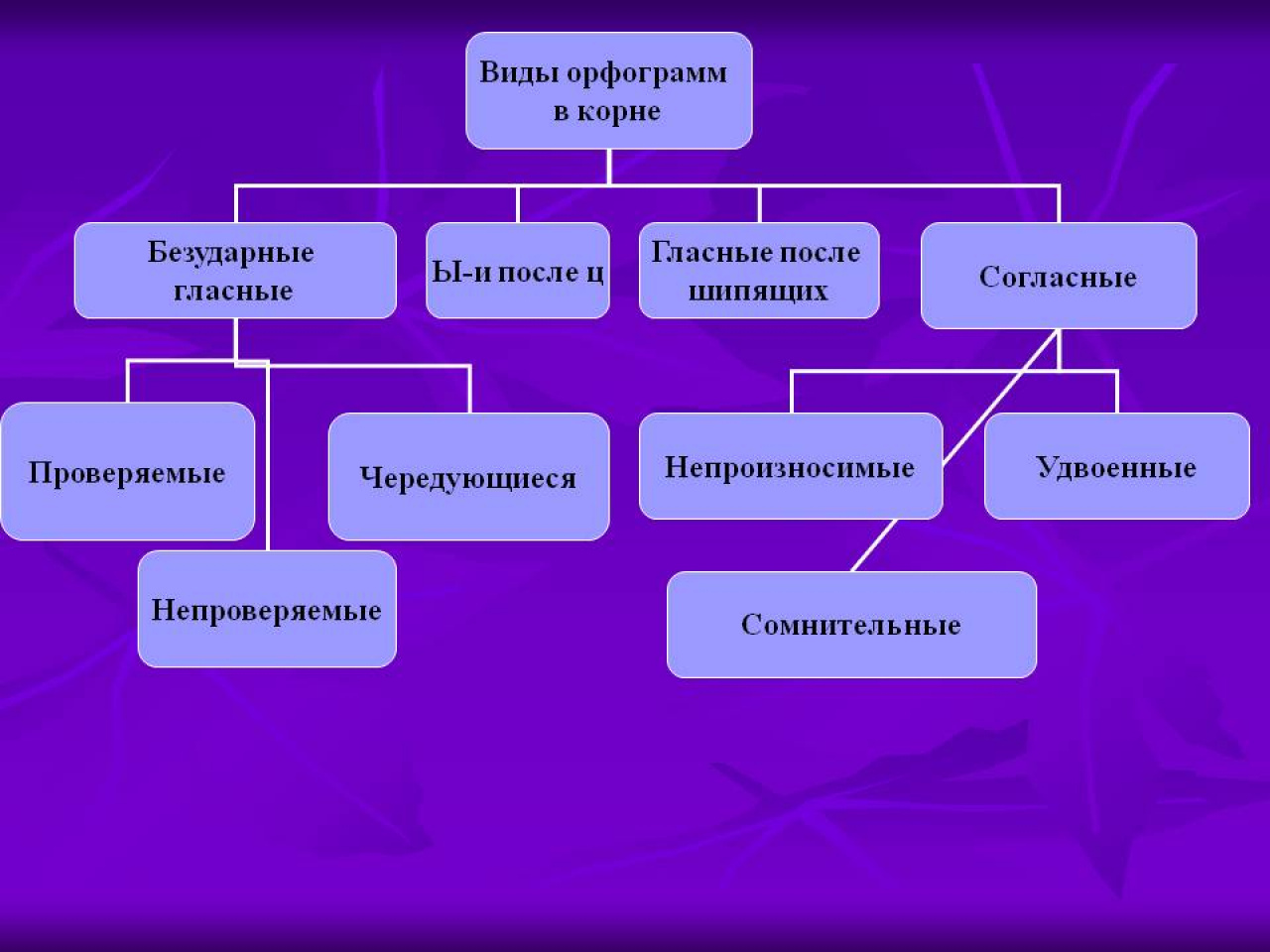 Безударные гласные в корне
Проверяемые ударением
Не проверяемые ударением
Корни с чередованием
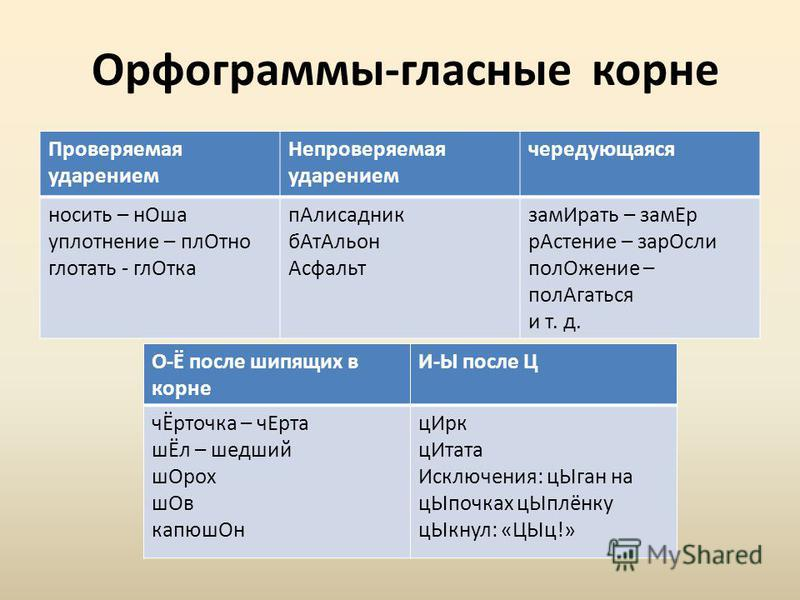 Распределите слова в два столбика; к словам, с проверяемой гласной, подоберите проверочные слова.

В…стибюль, перед..вать, уд..вляться, акк…мп…немент, об…яние, по..вляться, возр…жать, уг..щать, ув..дать, пан…рама, упр..стить, п…риферия, ув…ртюра, эксп…римент, зак..лять,  к…мб…незон, экстрав…гантный.
САМОПРОВЕРКА:
Вестибюль		            Передавать (передАть)
аккомпанемент		удивляться (дИво)
обаяние			появляться (Явь)
возражать			угощать (гОсть)
панорама			увядать (вЯнуть)
периферия		             упростить (прОще)
увертюра		             закалять (закАлка)
эксперимент
экстравагантный
ПОВТОРИМ!!!
На какие три группы делятся безударные гласные в корне слова?
Распределите слова в три колонки, вставляя в них пропущенные буквы :
Ф…нарь, р…стение, прил…гательное, в…стибюль, насл….ждение, зап…реть (дверь), д…лекий, пол…жение, …ллея, п…хучий, п…ртрет, выр…щенный, зап…рать (дверь), к…бинет, подр…сли, сл…пить (глаза), к…заться, р…сток, в…лна., д…ректор.
Вставь пропущенные буквы!

Д…ван в к..б…нете, дверь на б…лкон, смот-
реть т..л..визор, б..рюзовые гроздья с..рени,
правильный м..ршрут, играть на п..анино и
г..таре, ш..к..ладные к..нфеты, к..рзина с гр..бами, померить к..стюм, бл..стательное
выступление, п..ркетный пол, кожаные ш..рты.
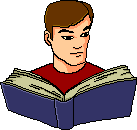 Какими способами  проверяли безударную гласную в корне? 





Что делать со словами, где гласную в корне проверить нельзя?
Как определить гласную в этих парах слов? Как называются такие слов?
Ст..рожил (местности) – ст..рожил (сад)
Разр..дить (всходы) – разр..дить (ружье)
Св..ла (гнездо) – св..ла (пятно)
Ч..стота (пульса) – ч..стота  (в квартире)
Самая сложная часть правила, в которой в корнях происходит чередование гласных. Корней с чередованием достаточно много, и они делятся на несколько групп.
Корни с чередованием.
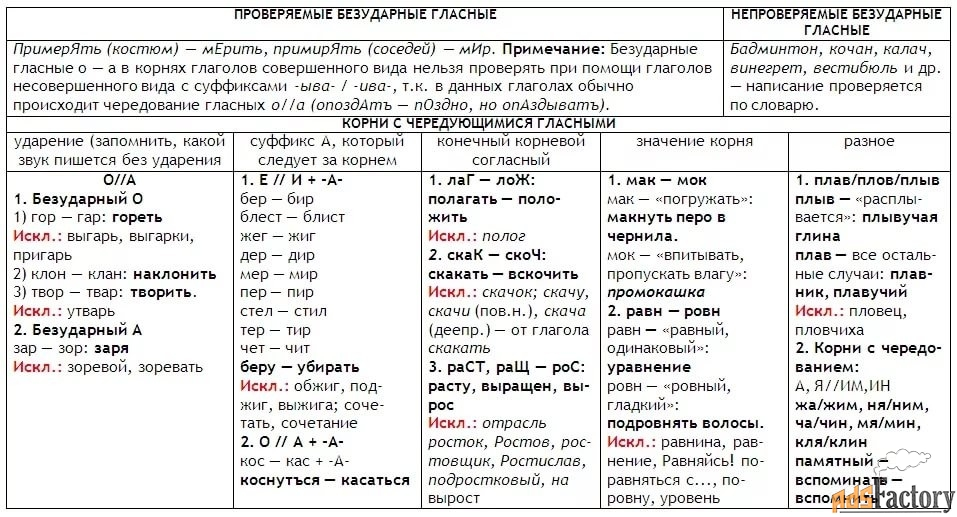 Объясни орфограмму
Нат..рать пол, отп..реть дверь, подст..лить солому, выб..рать куклу, проб..раться через чащу, раст..реть по коже, соб..рать грибы, заб..ру ручку, бл..снула звезда, ст..лет постель, оп..реться на стол, взб..раемся на вершину, зам..рать от испуга, прот..рать стекло, звёзды бл..стят, продираться сквозь зар..сли, приж..гать йодом.
О или А ?
Ул..жить
Сл..гать
Сл..жить
Прил..гать
Прил..жить
Возл..гать
Возл..жить
Прил..гать
Прил..жить
Изл..гать
Изл..жить
Предл..гать
Дол..жить
Исключите в каждом ряду «лишнее» слово.
 
1. Коситься, коснуться, касаться.
2. Прикосновение, коса, касательная.
Распределите слова в зависимости от написания гласных о - а. Орфограмму обозначьте.
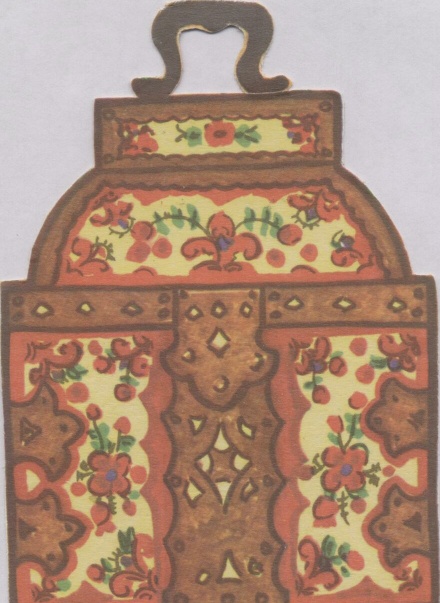 О
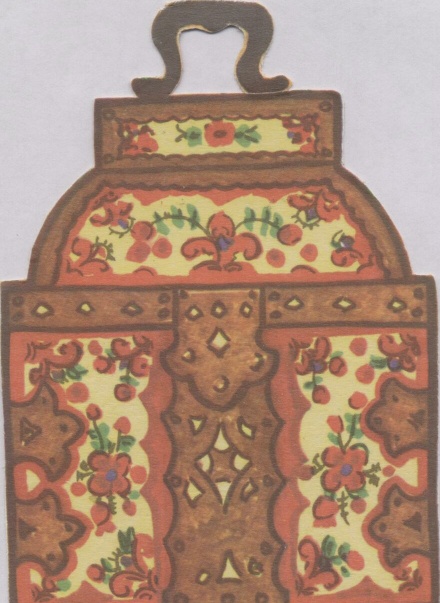 А
Оз..ренность, г..рение, з..ре-
вать, возг..рается, наг..рит,
з..рничный, огарок, разгар, 
г..реть, зорька, з..ревой.
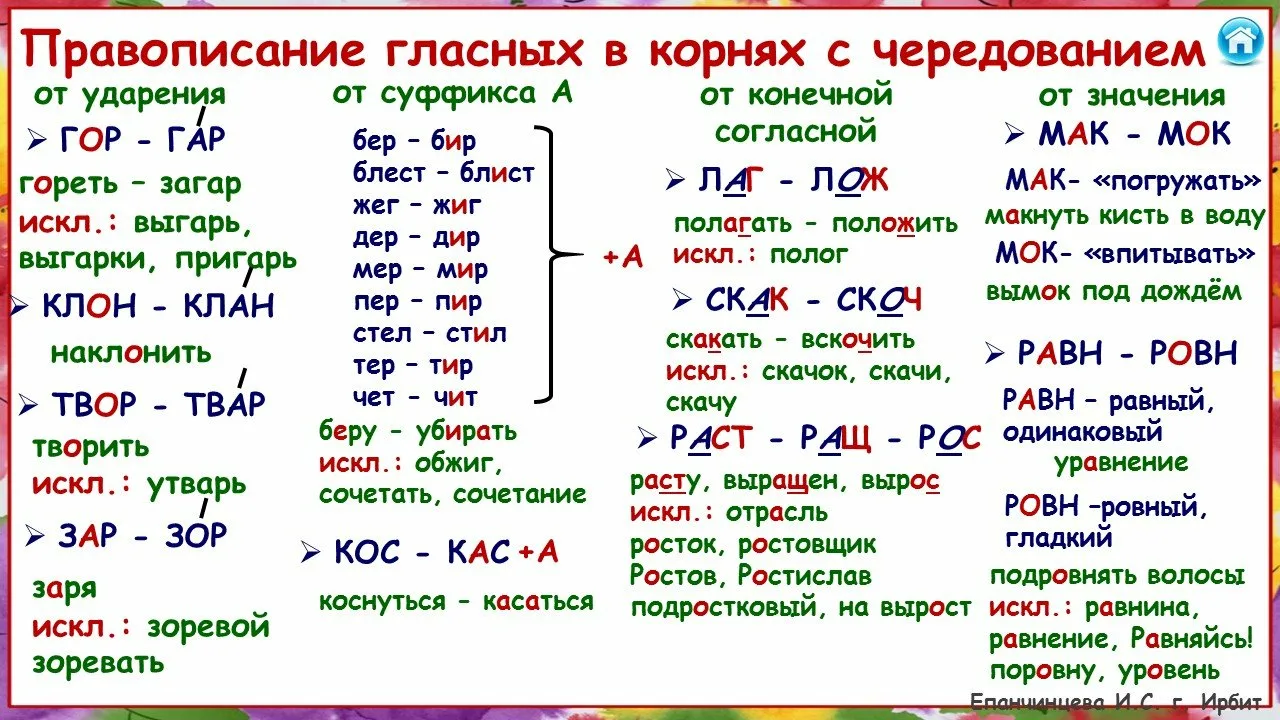 Определите, для какой орфограммы представлена таблица, используя материал заполните ее
Представитель группы презентует свой материал, остальные ученики заполняют пустые места в таблице. Общими усилиями получается вот такая таблица:
Памятка  выполнения  задания  9 (формат ЕГЭ)
Выдели в слове корень.
Определи тип пропущенных в корнях безударных гласных.
Найди корни  с чередующимися гласными.
Выдели среди оставшихся слова с проверяемыми гласными.
Слова с непроверяемыми гласными необходимо запомннить.